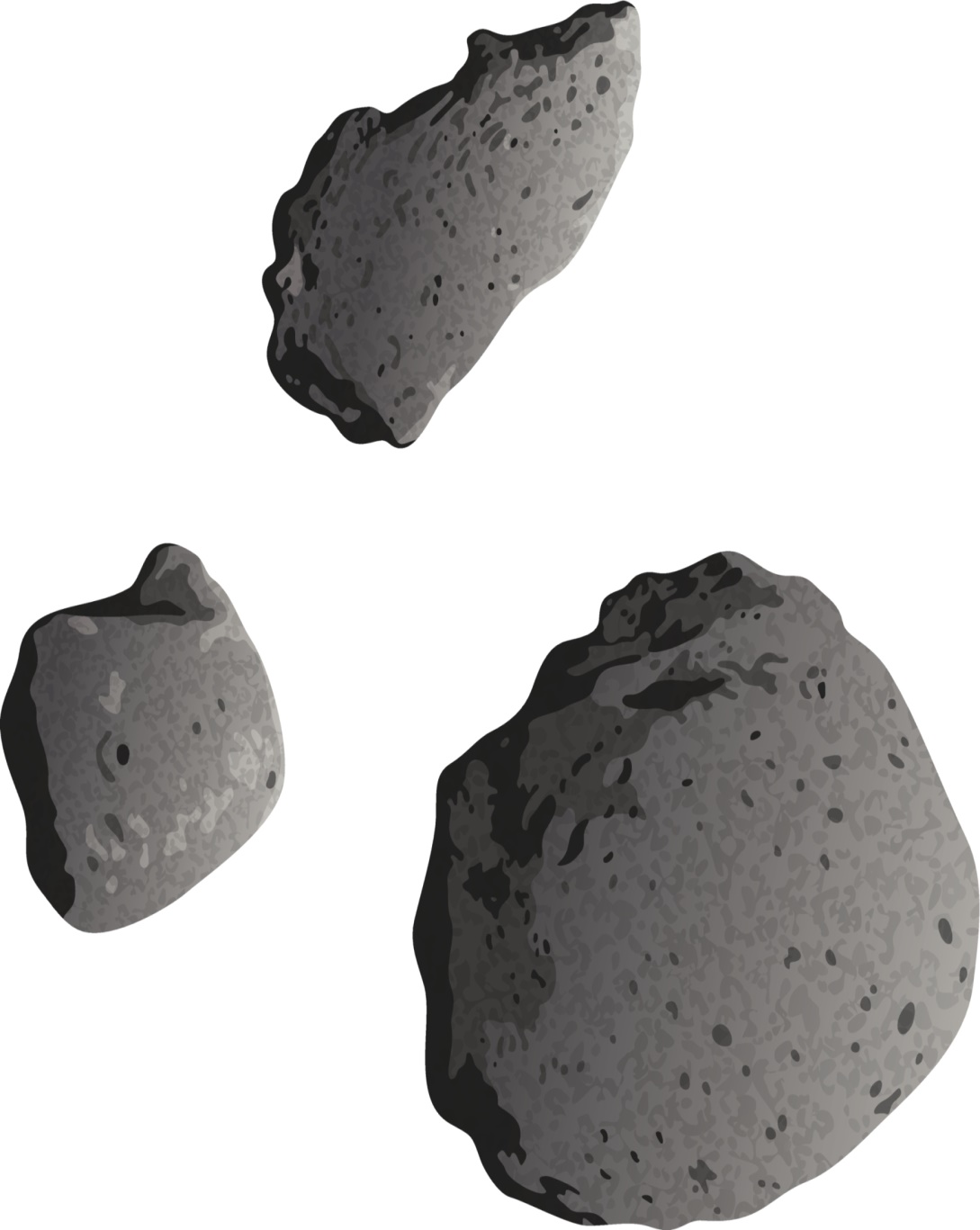 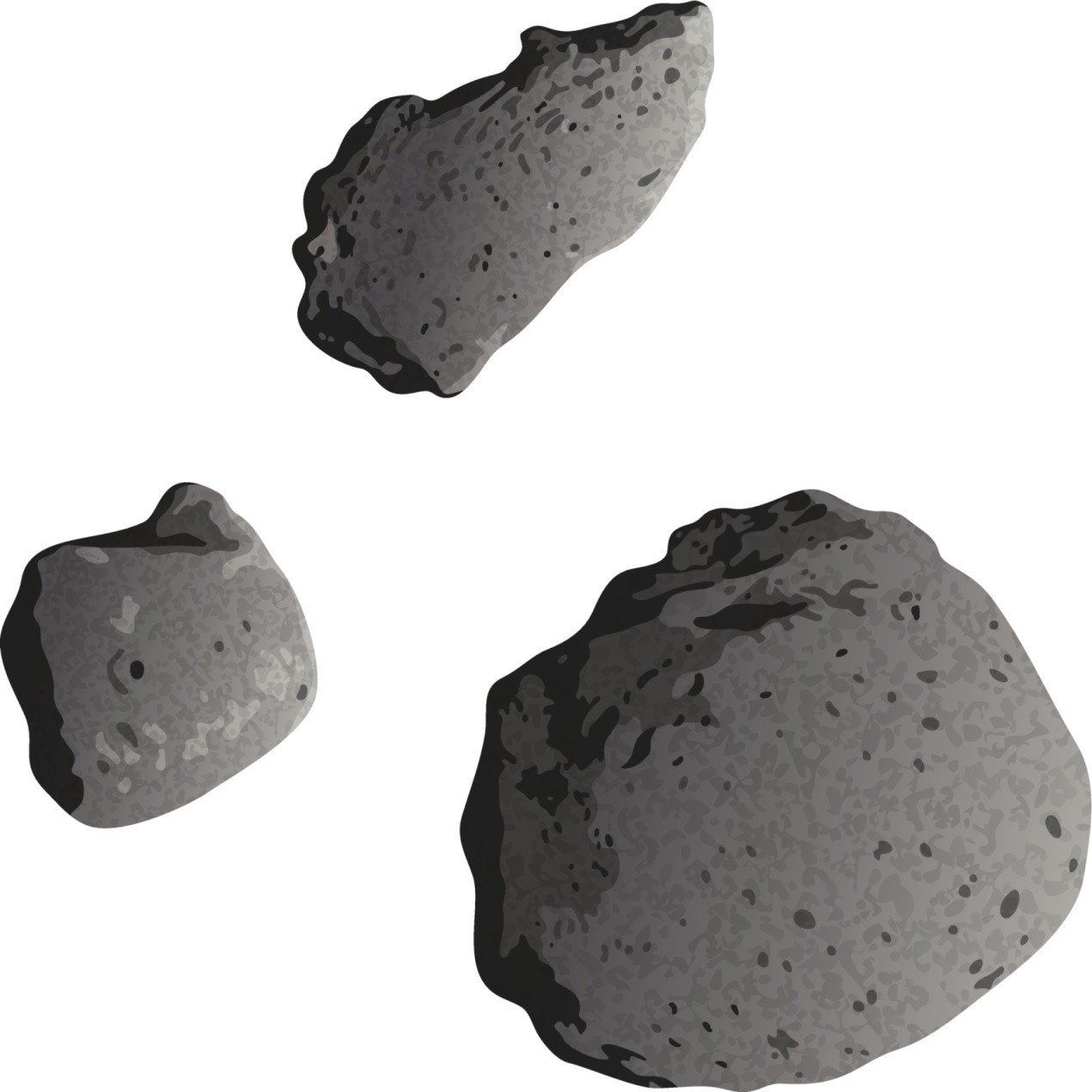 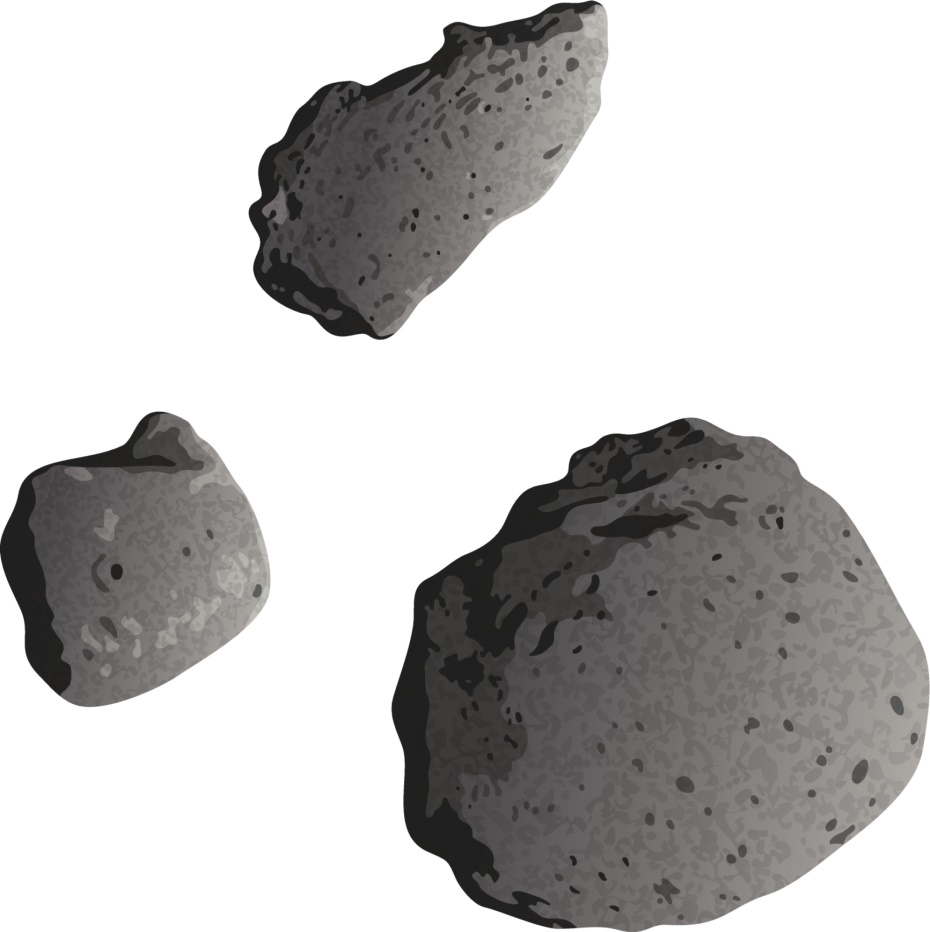 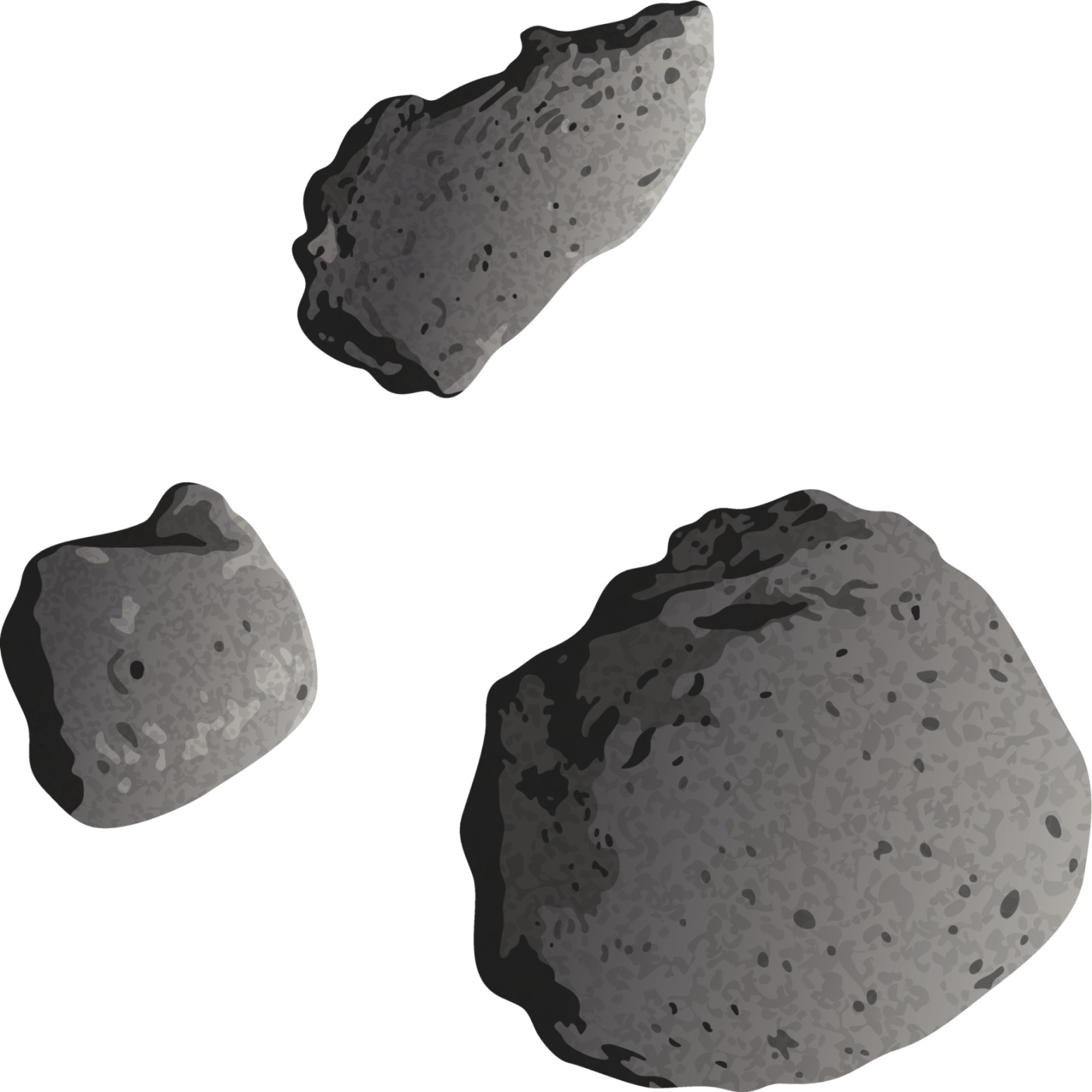 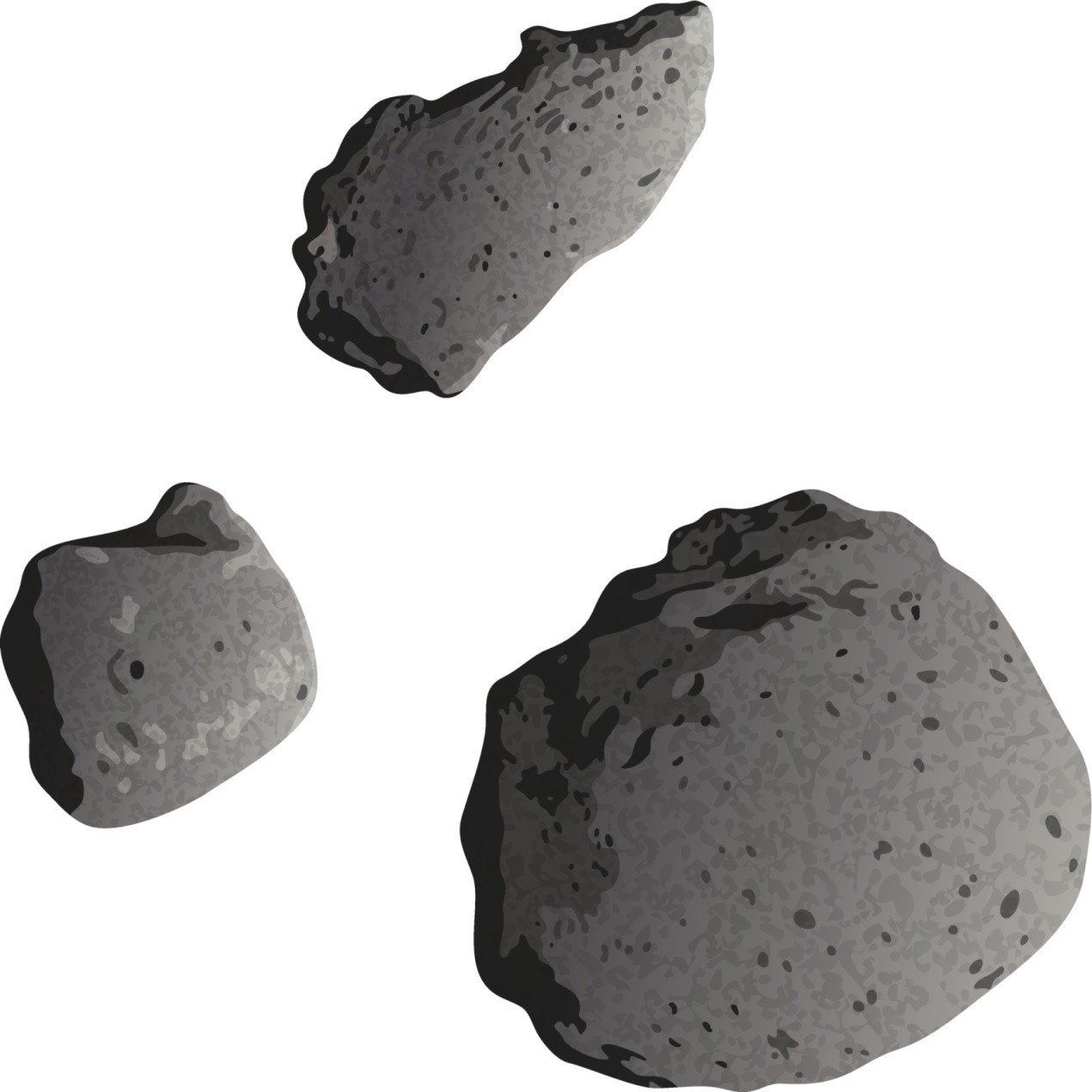 ASTEROID 
ATTACK
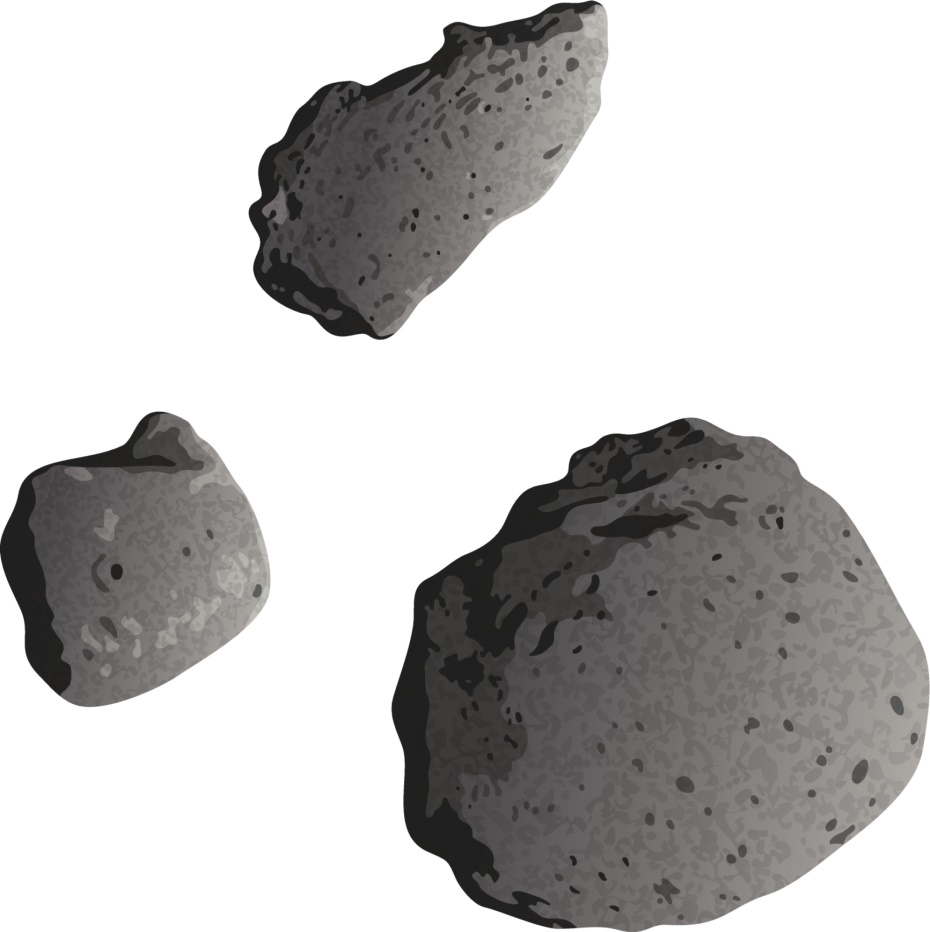 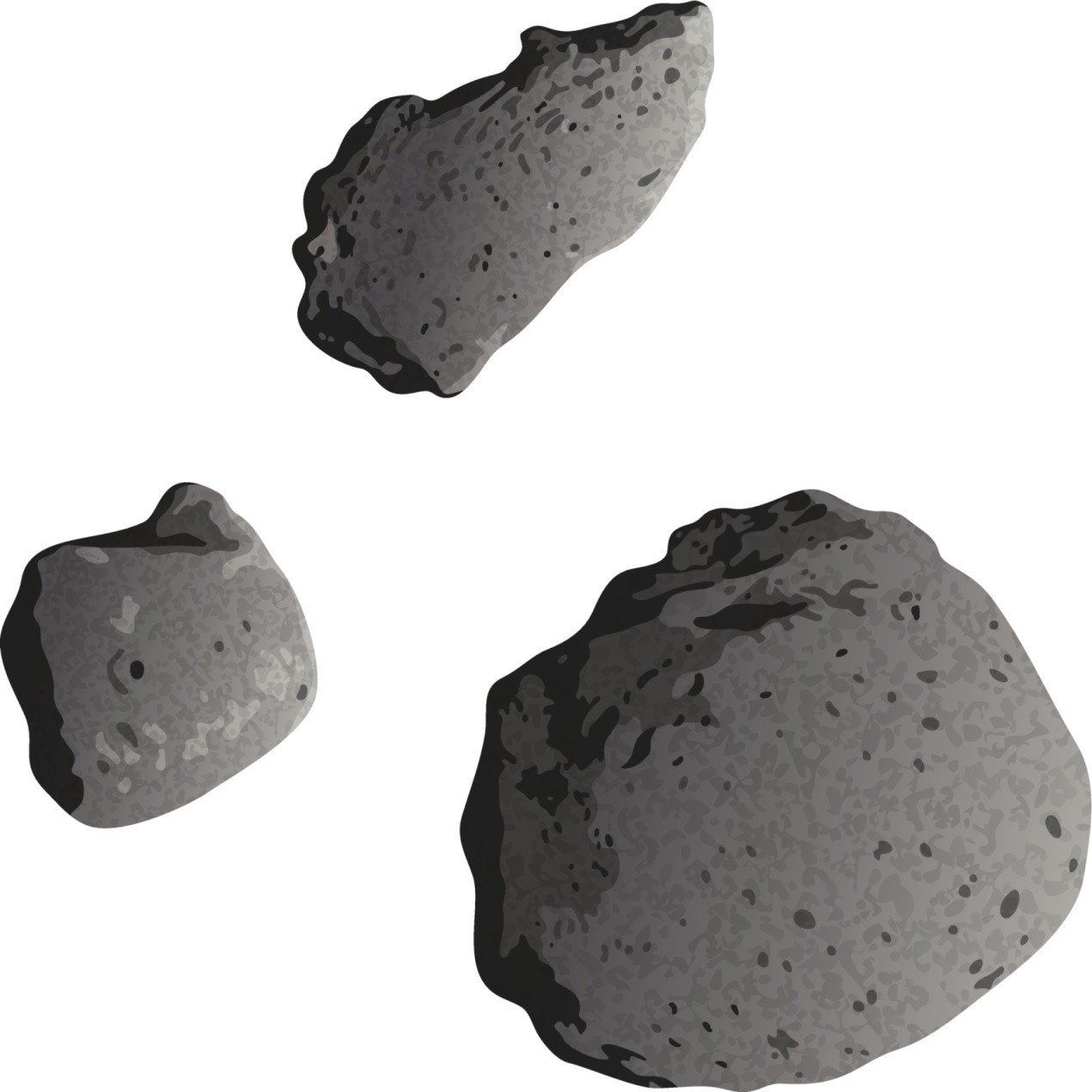 Zap the asteroids
and save your 
spaceship!
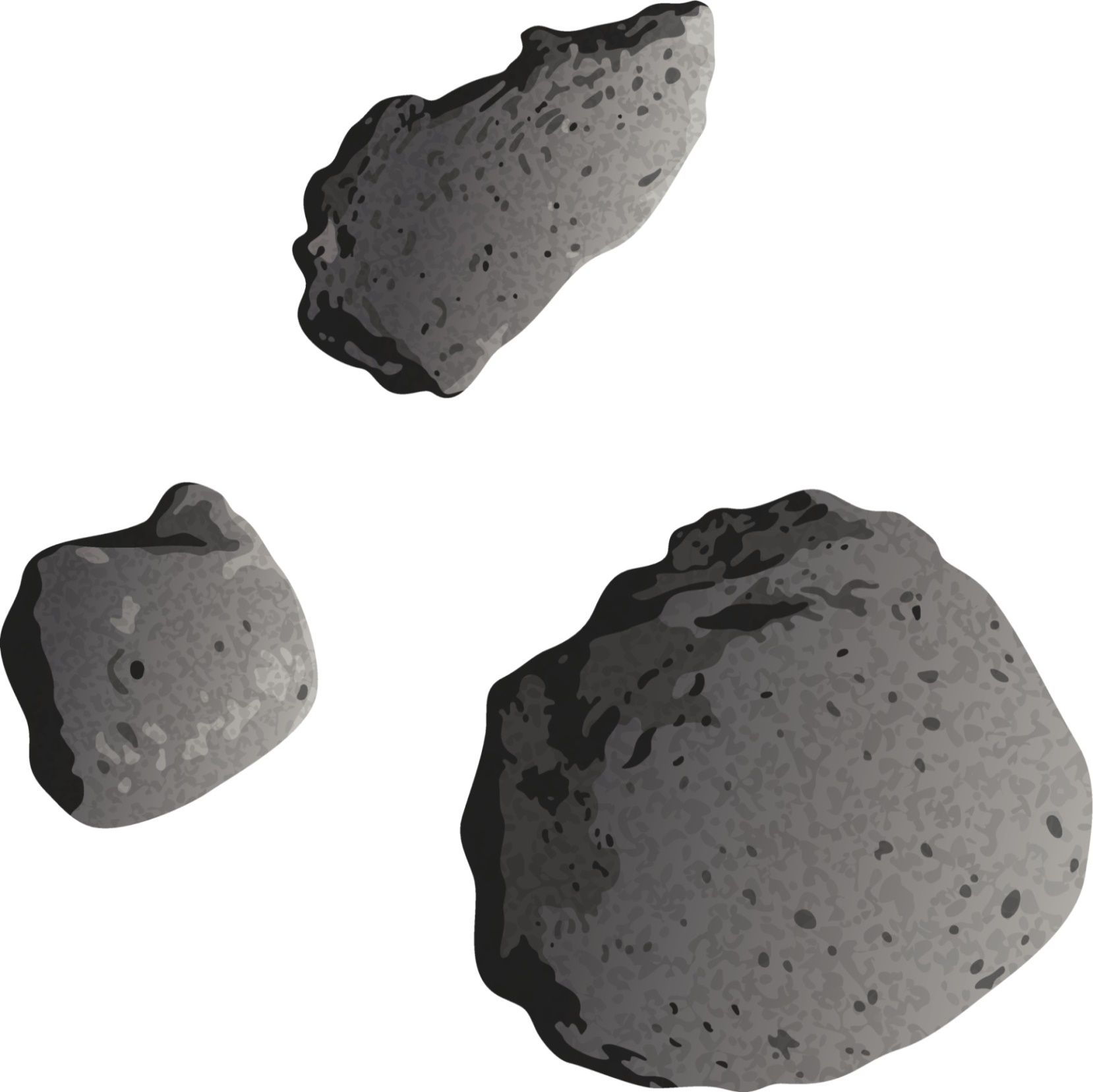 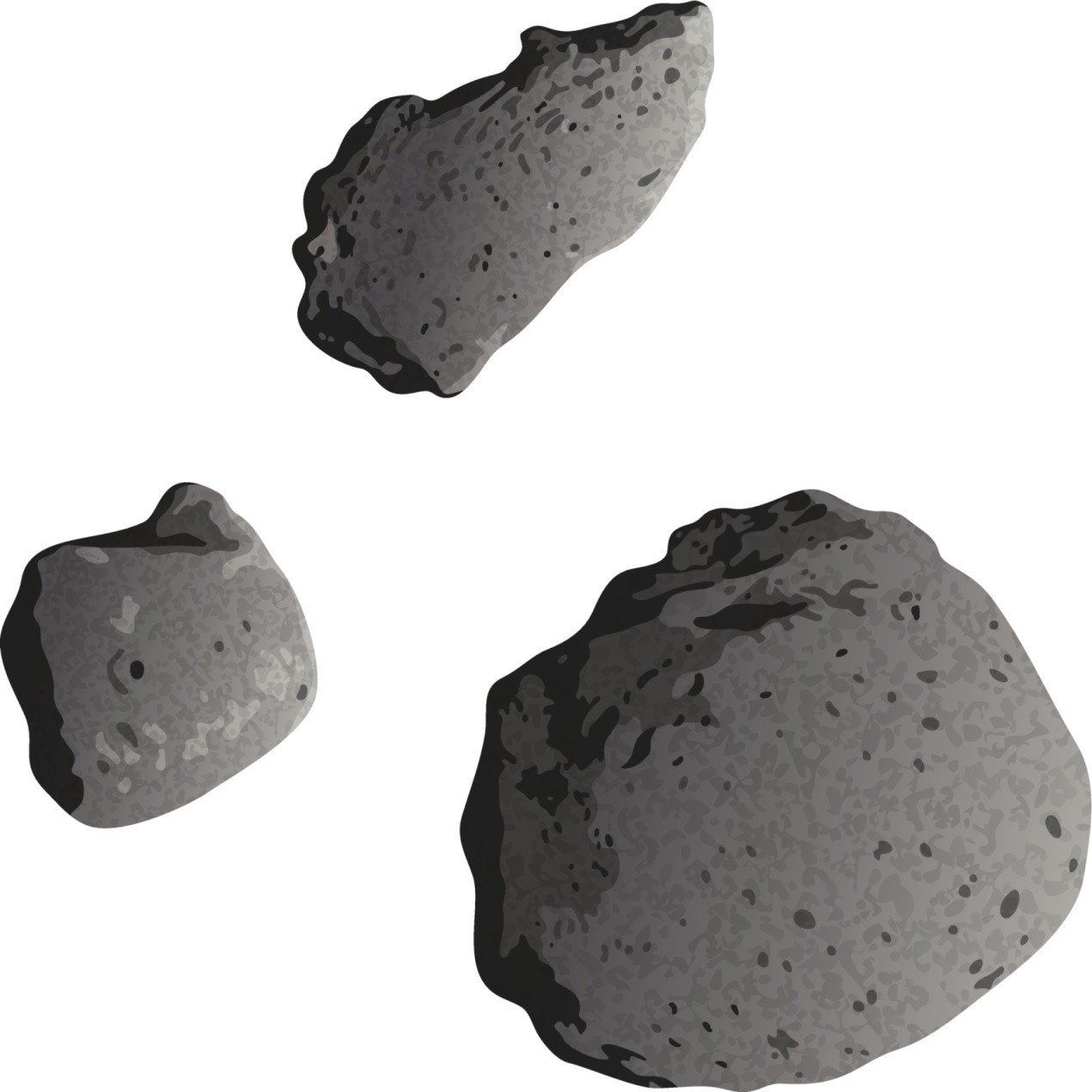 PLAY
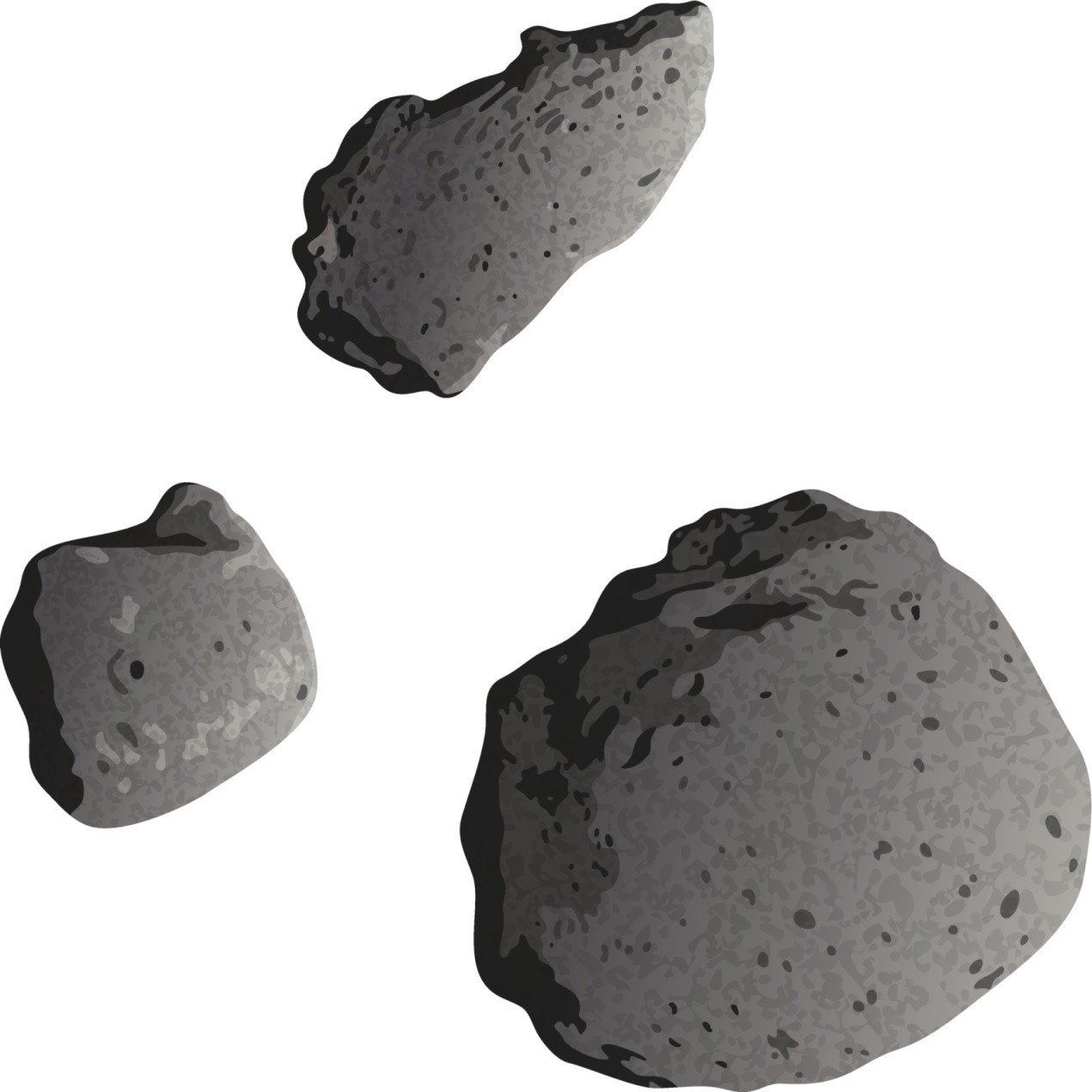 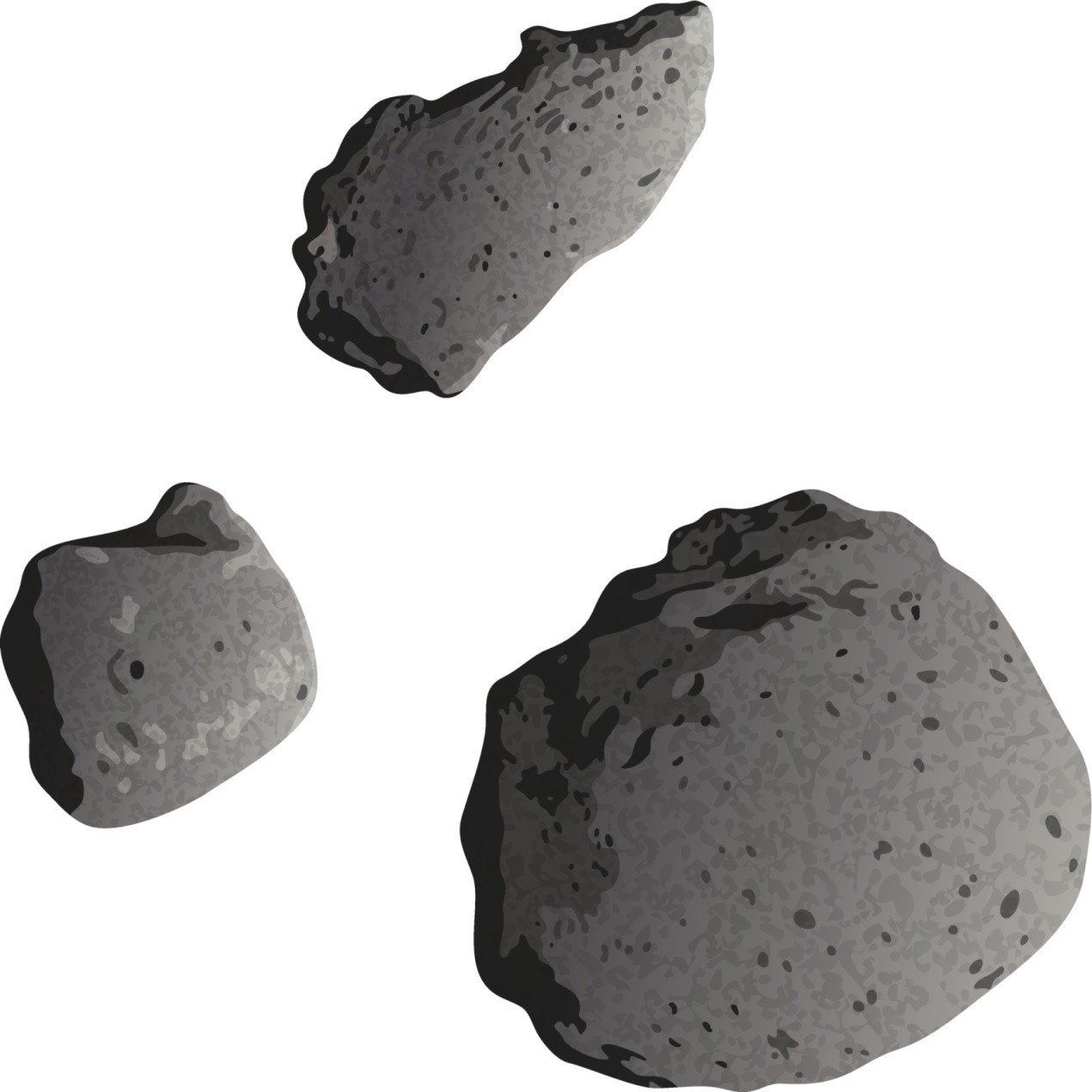 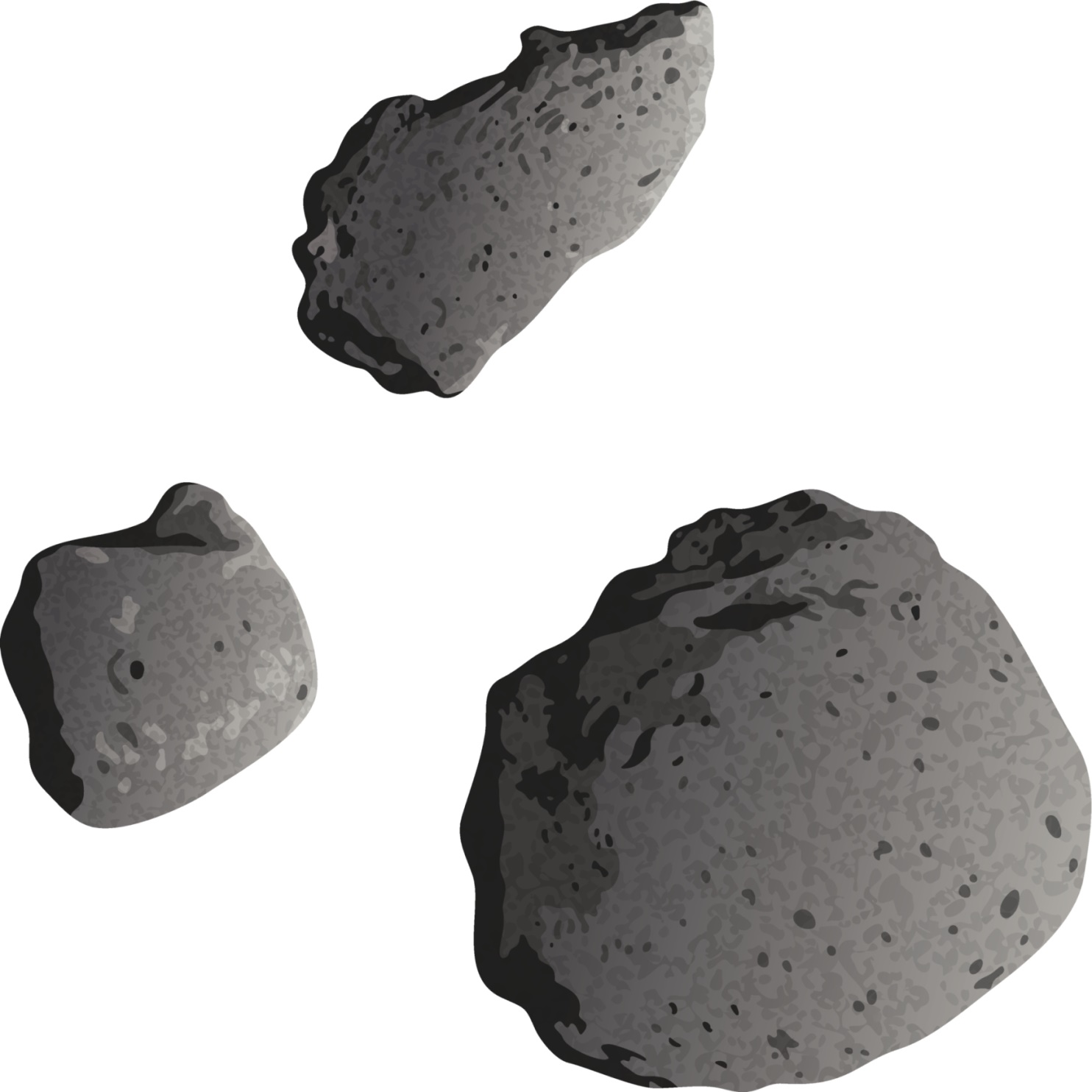 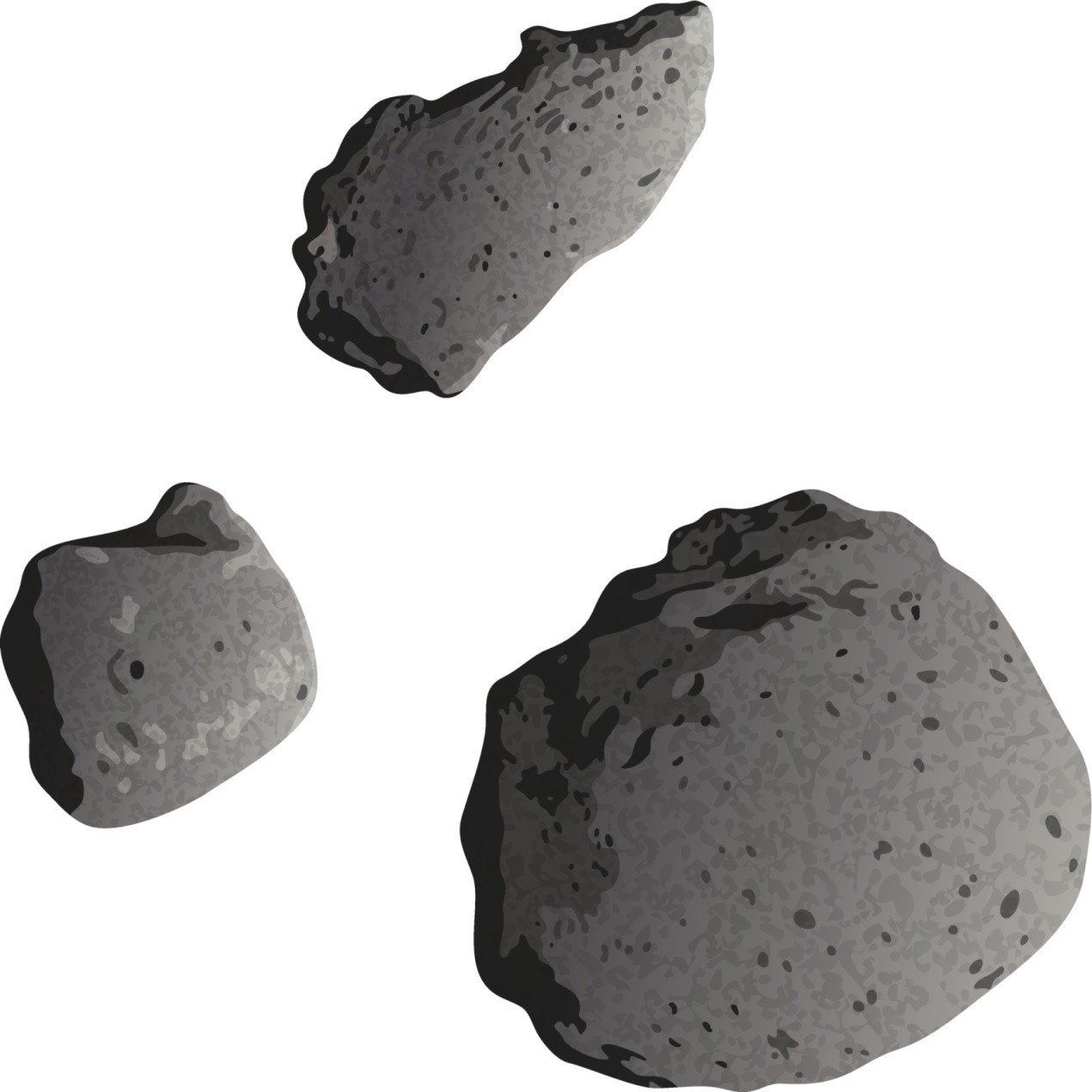 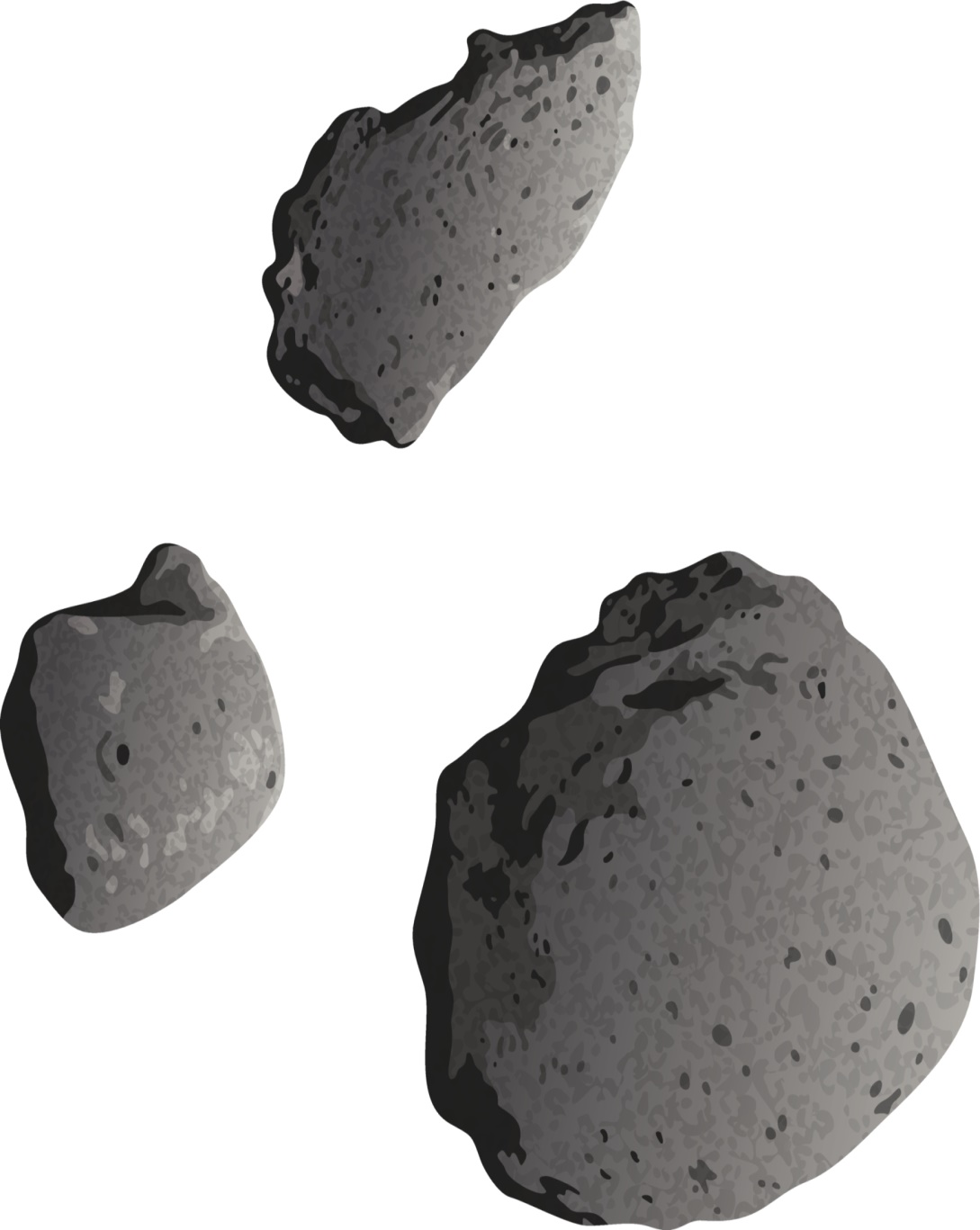 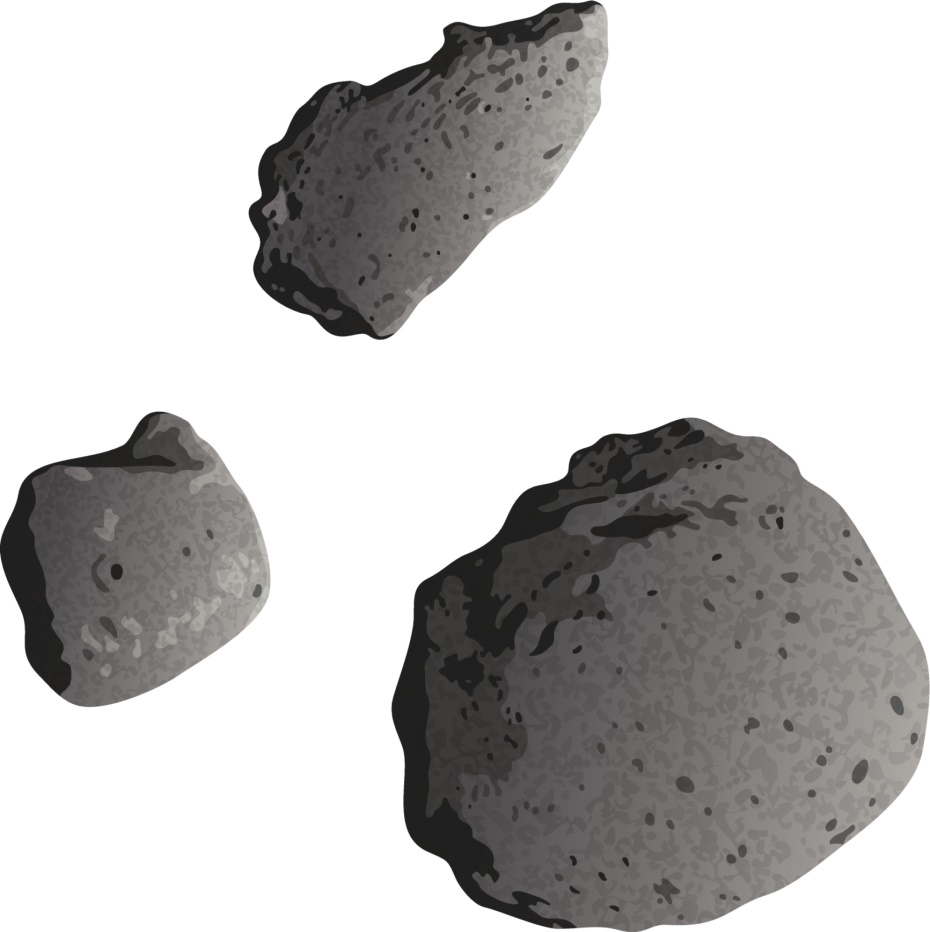 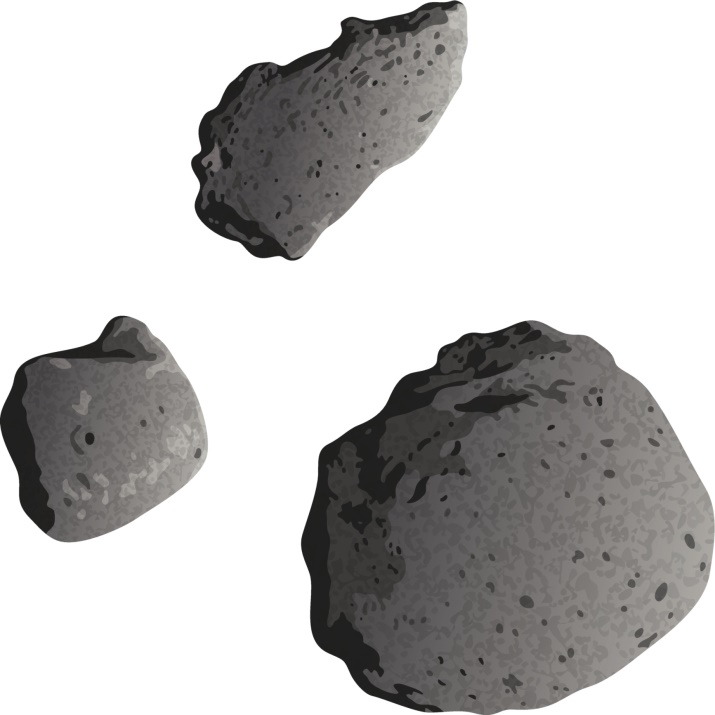 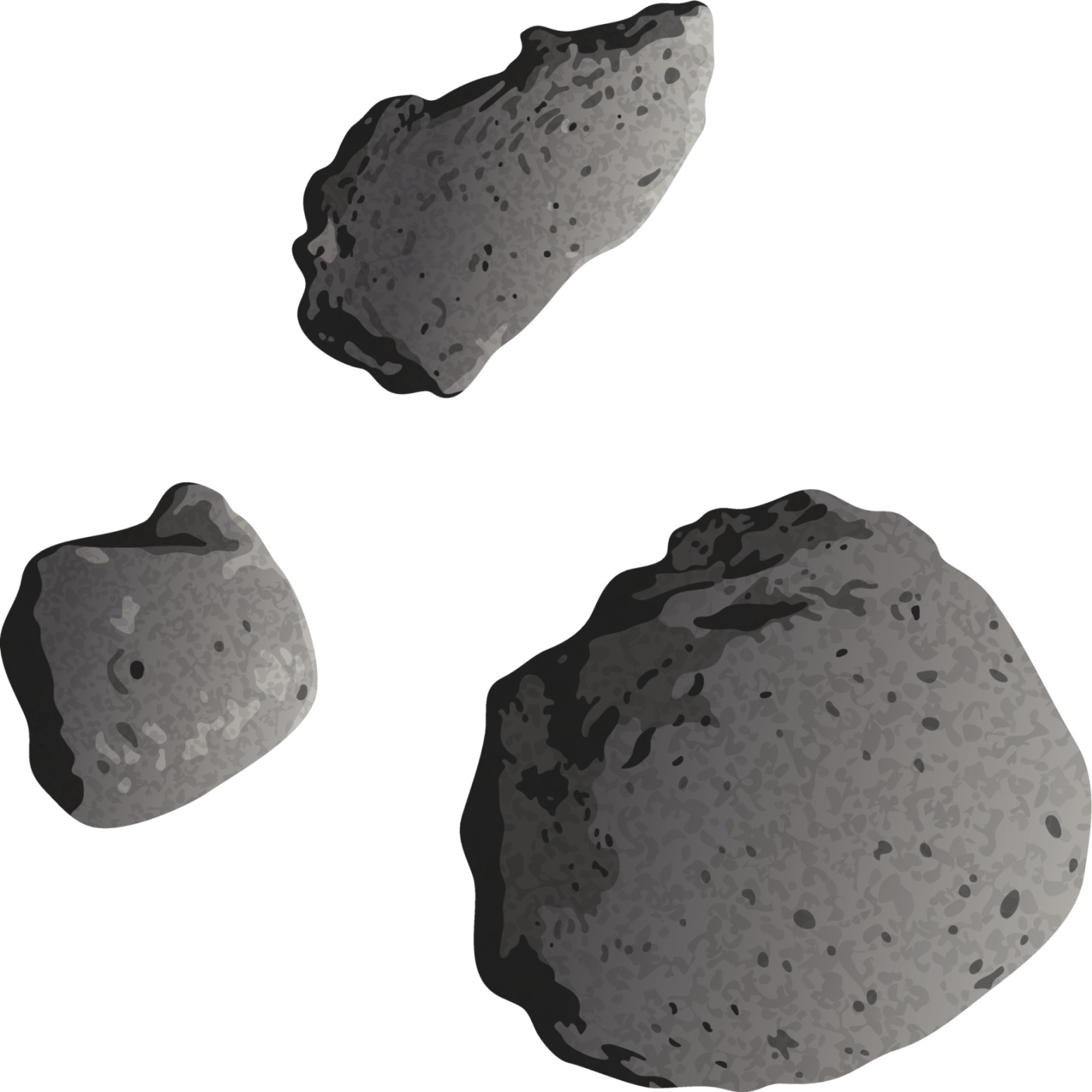 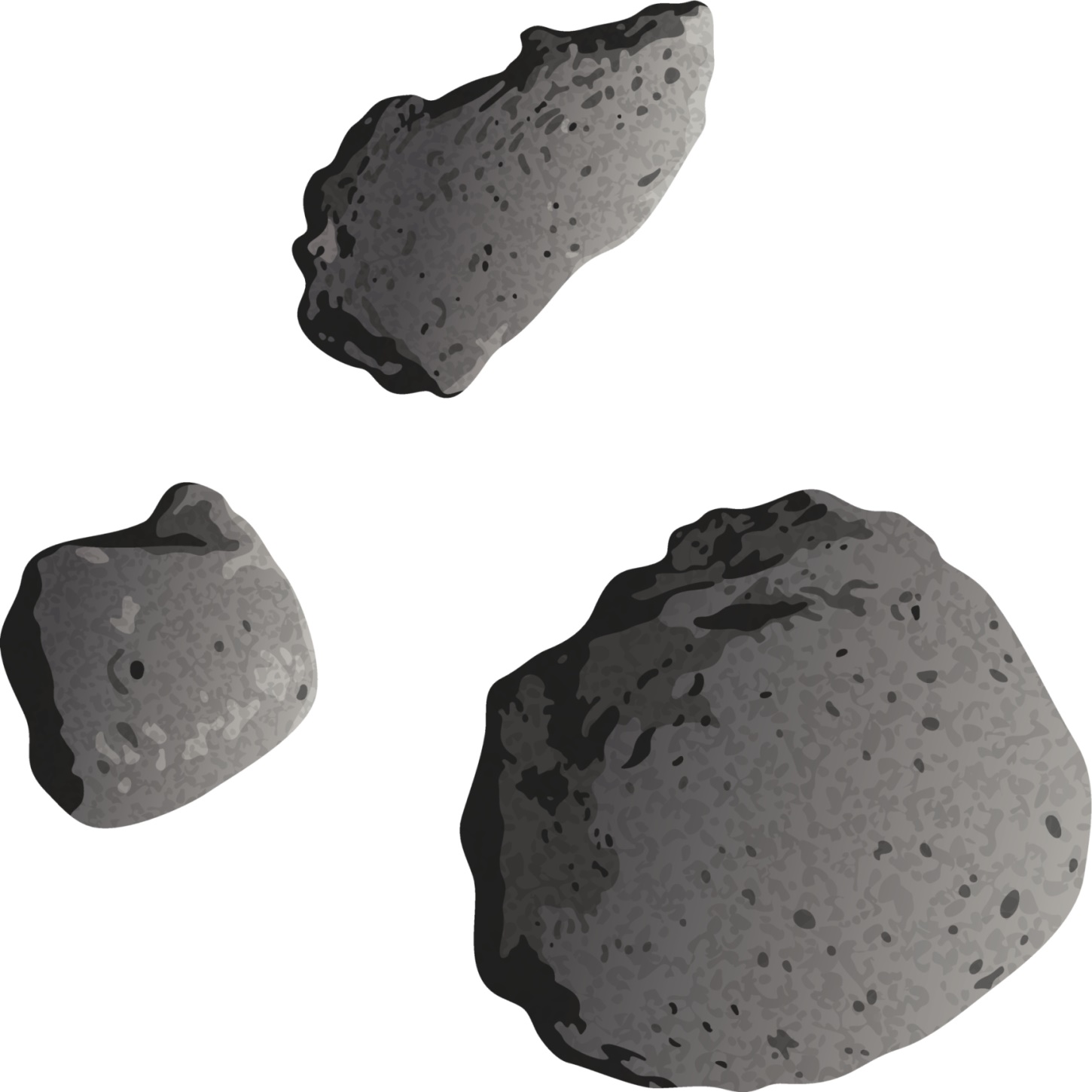 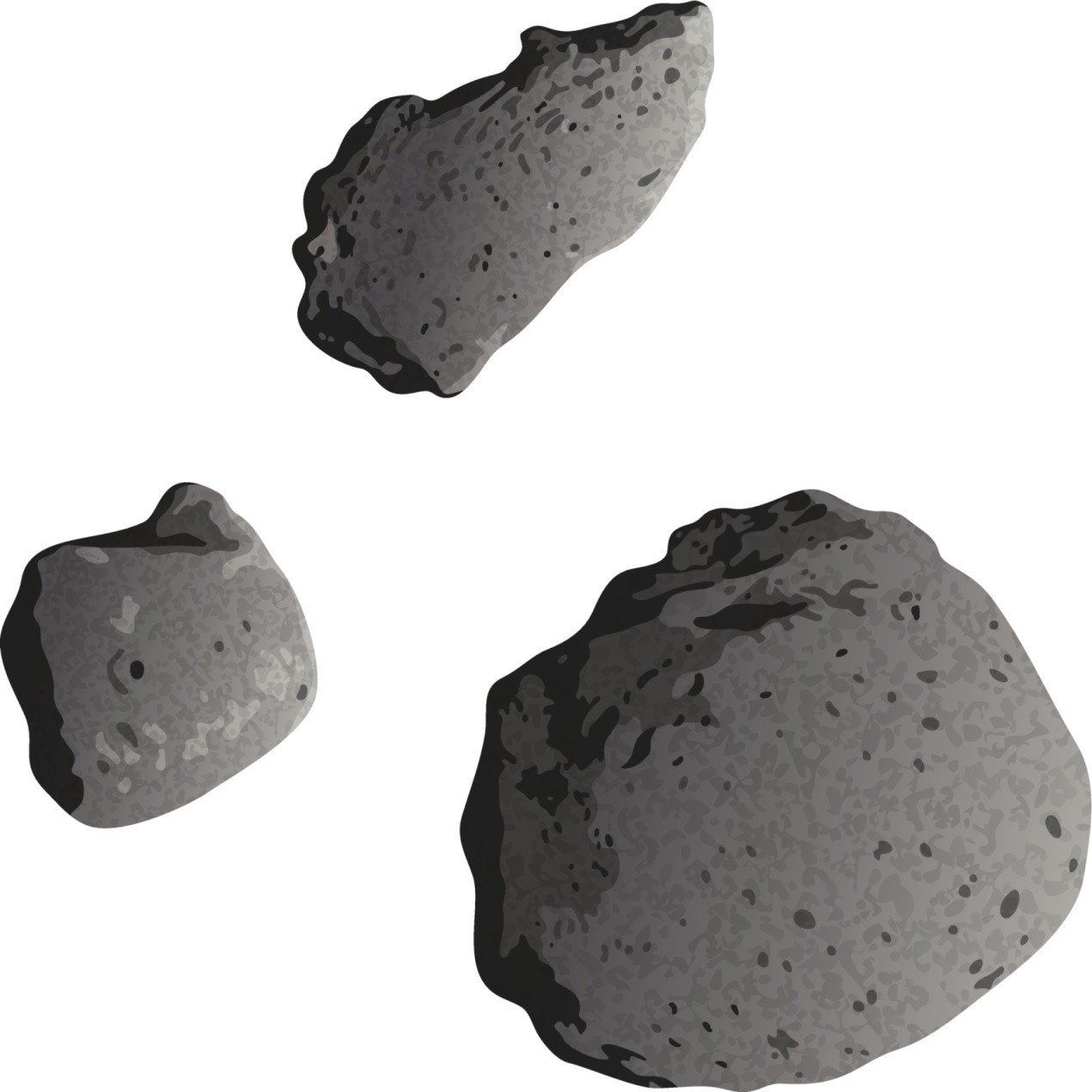 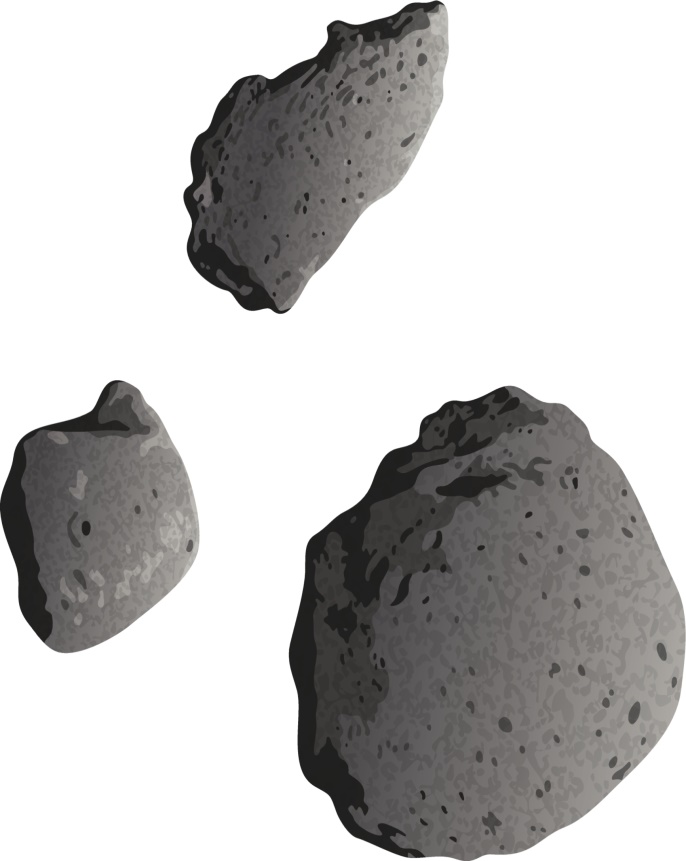 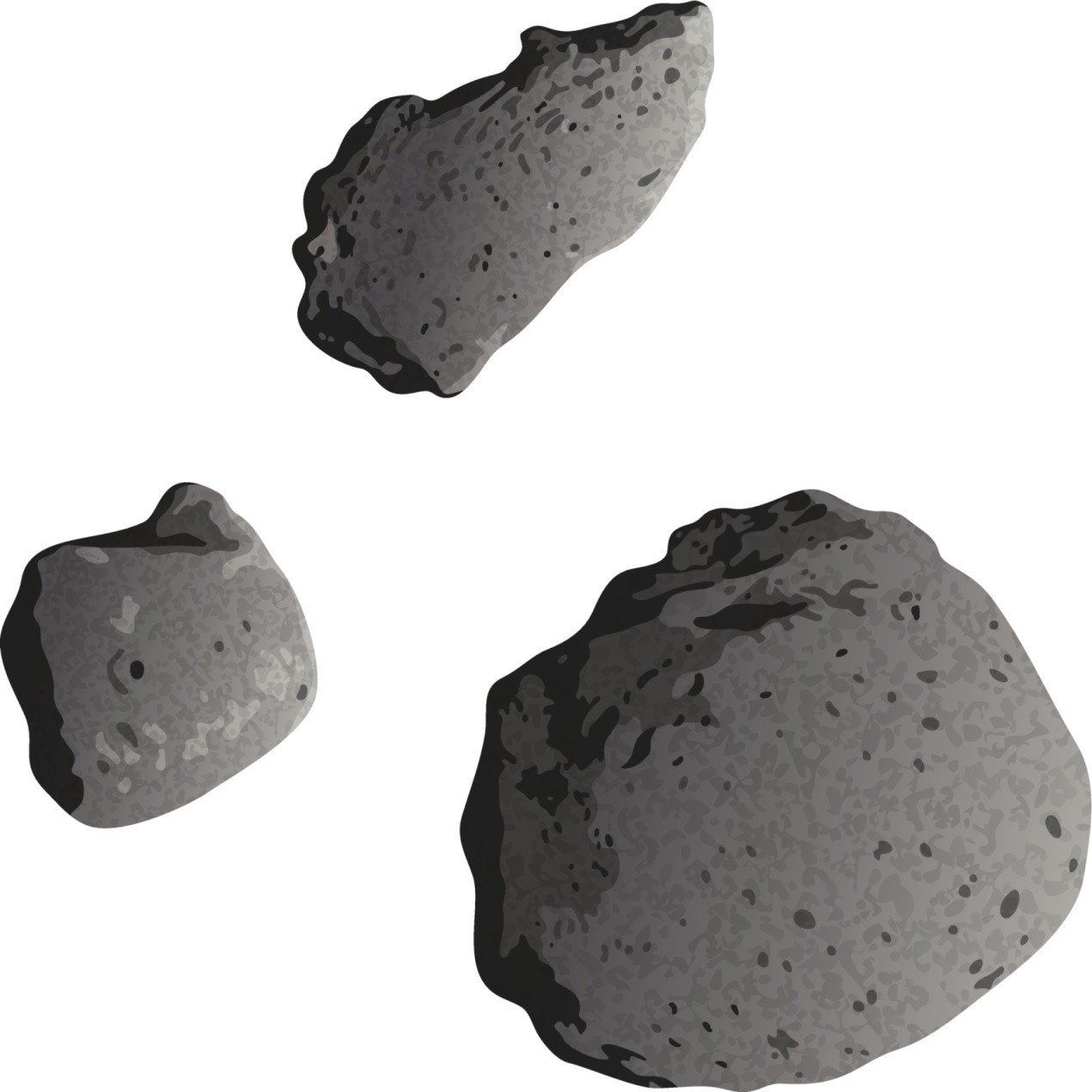 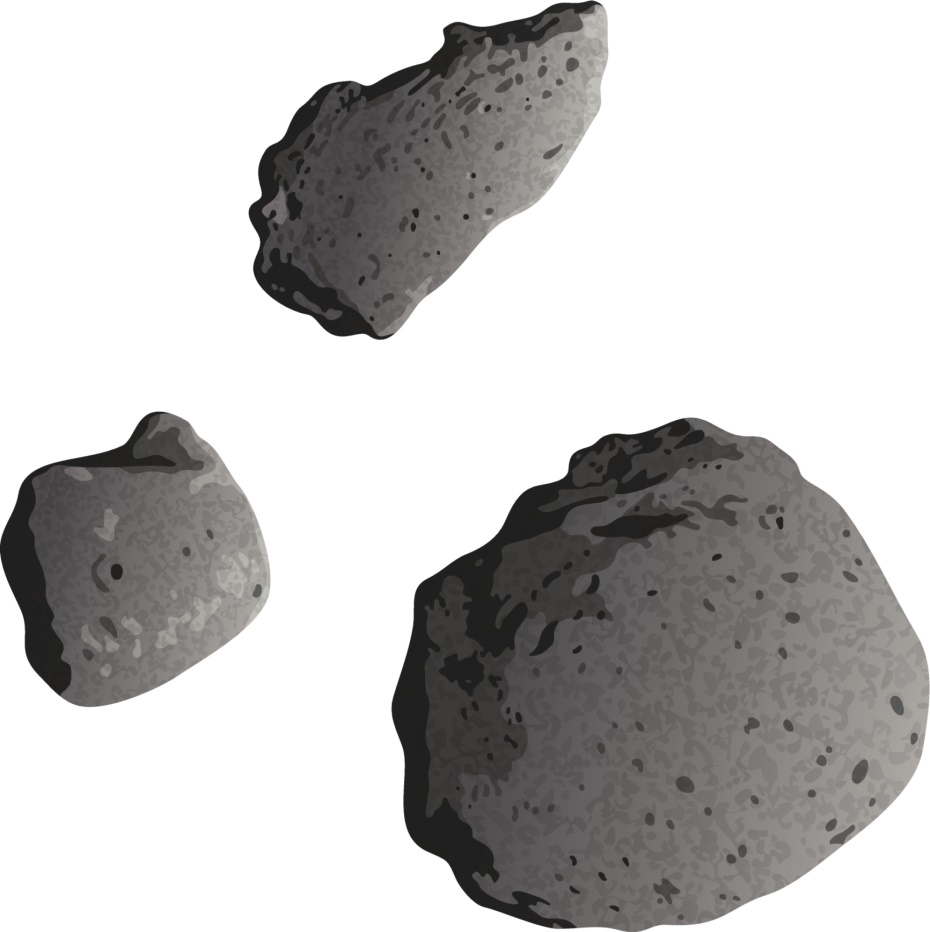 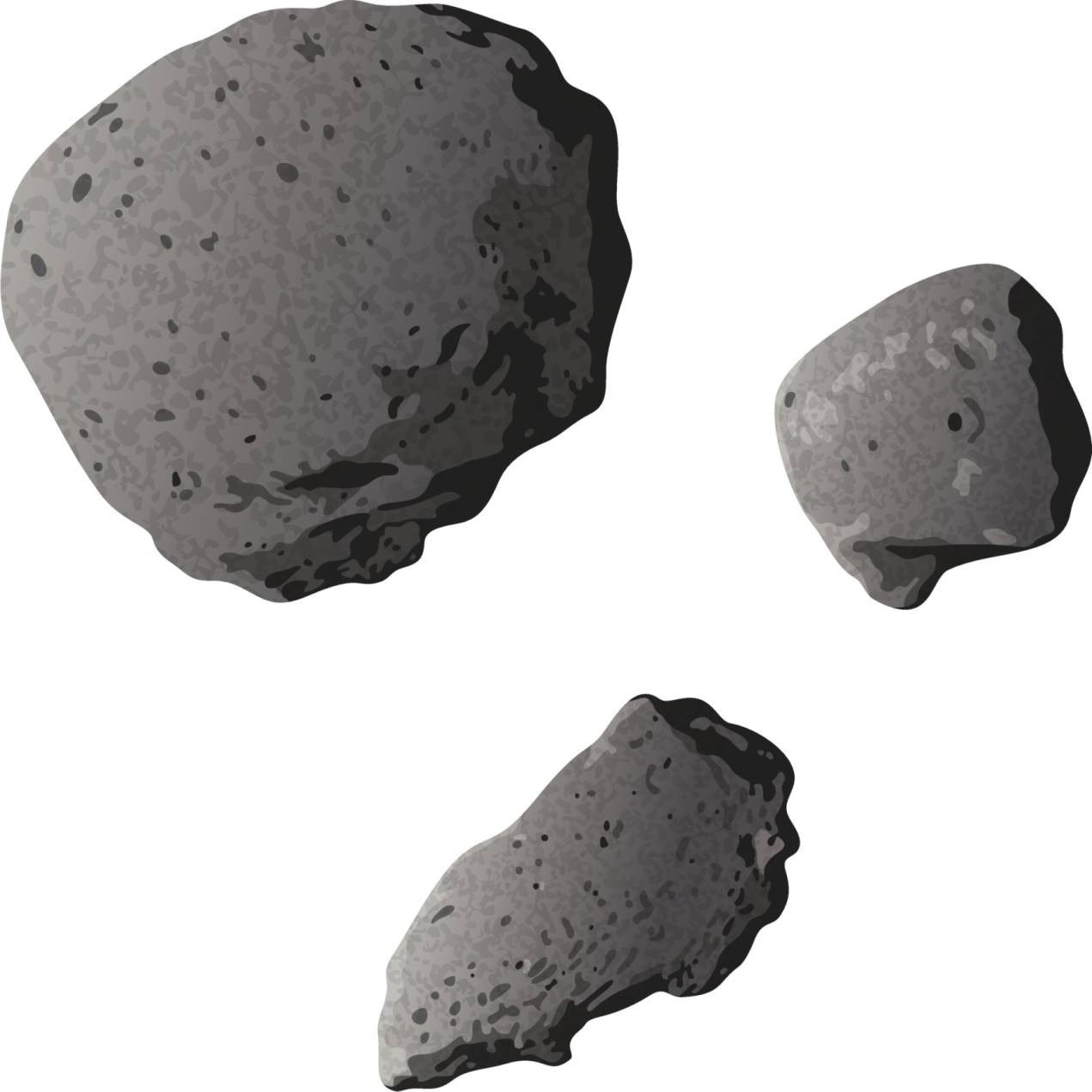 Here they come!
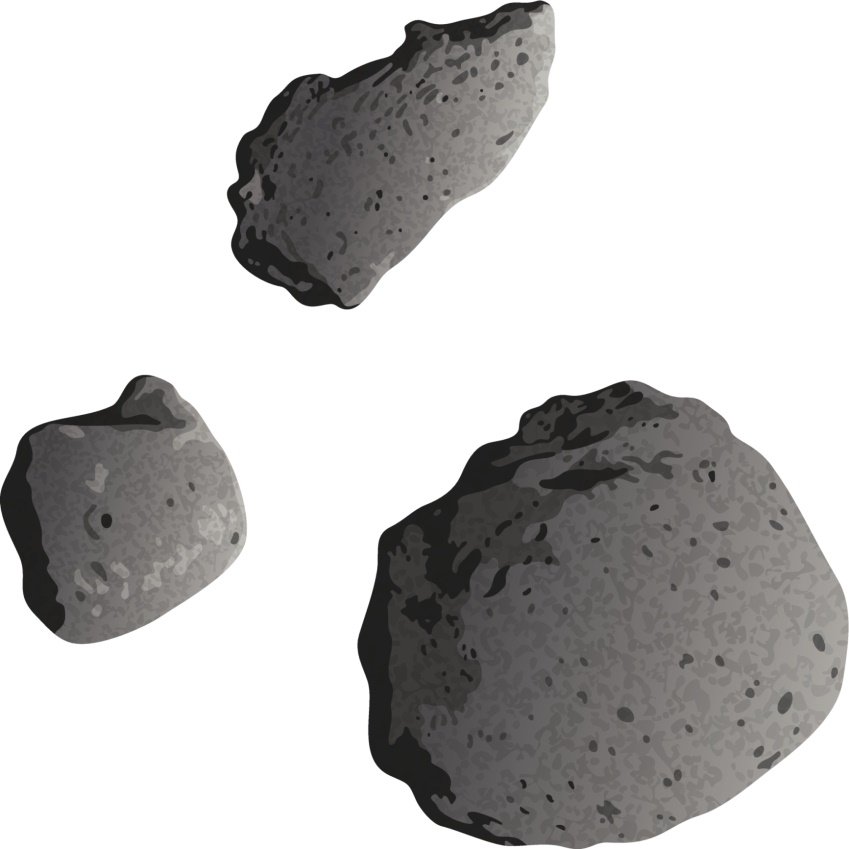 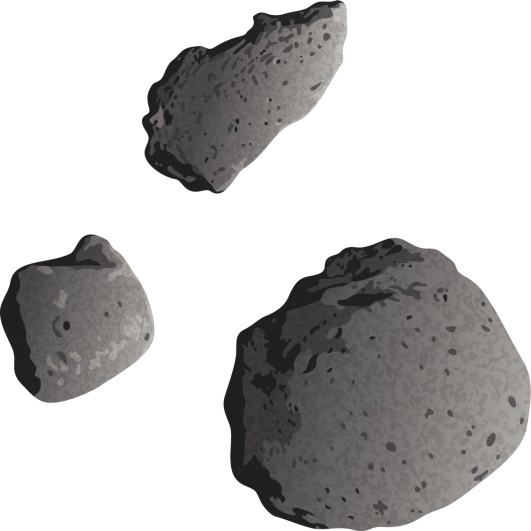 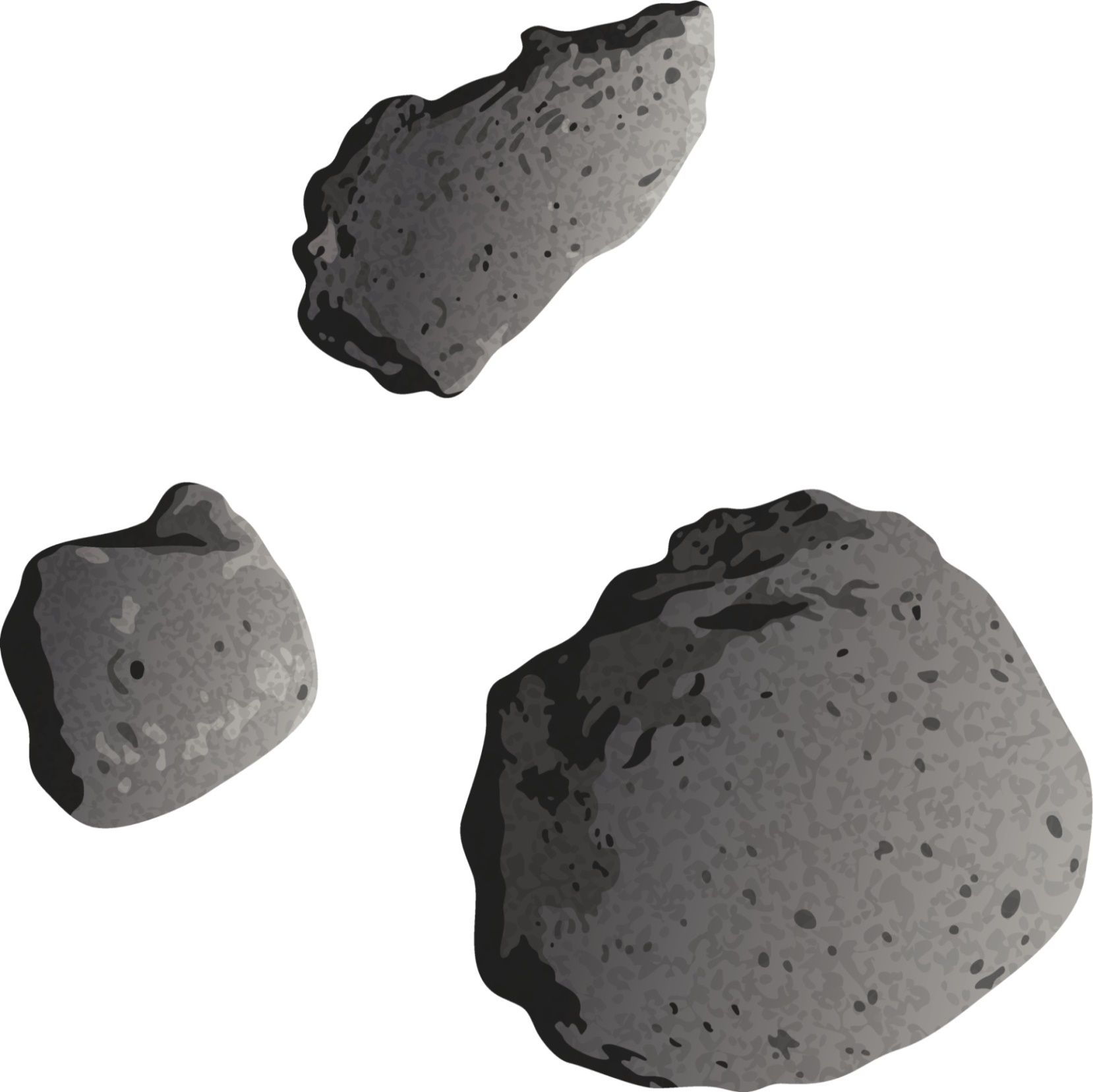 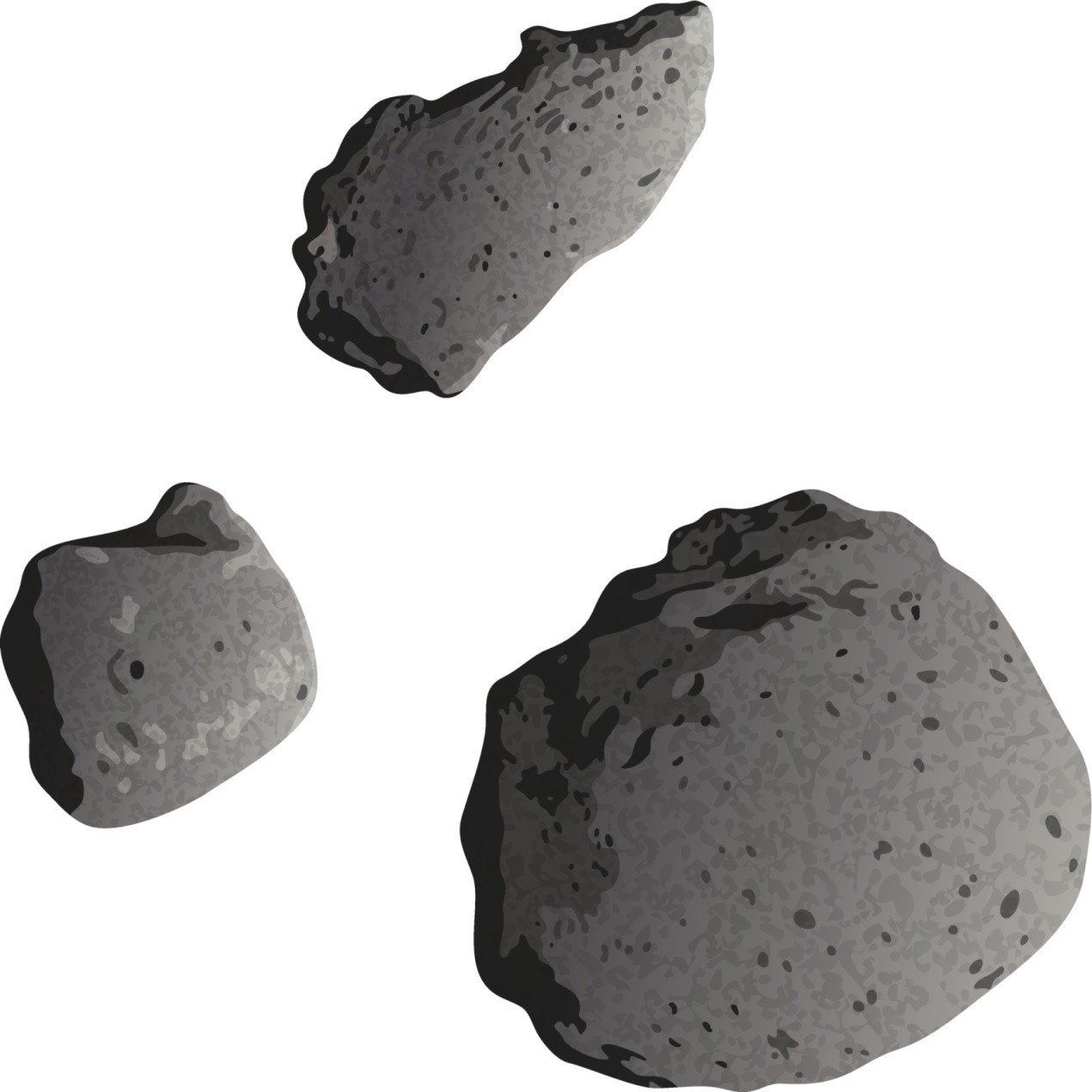 YES
NO
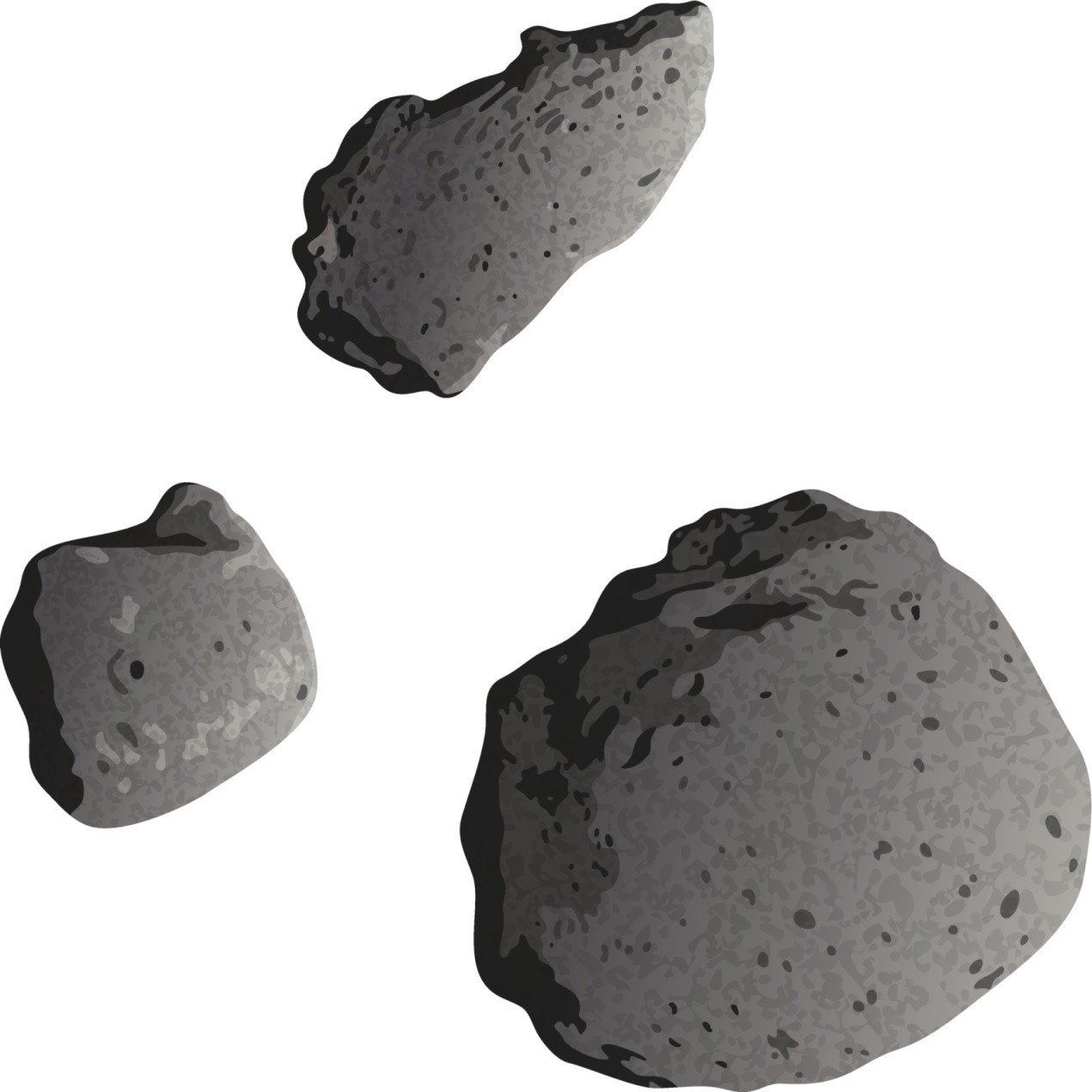 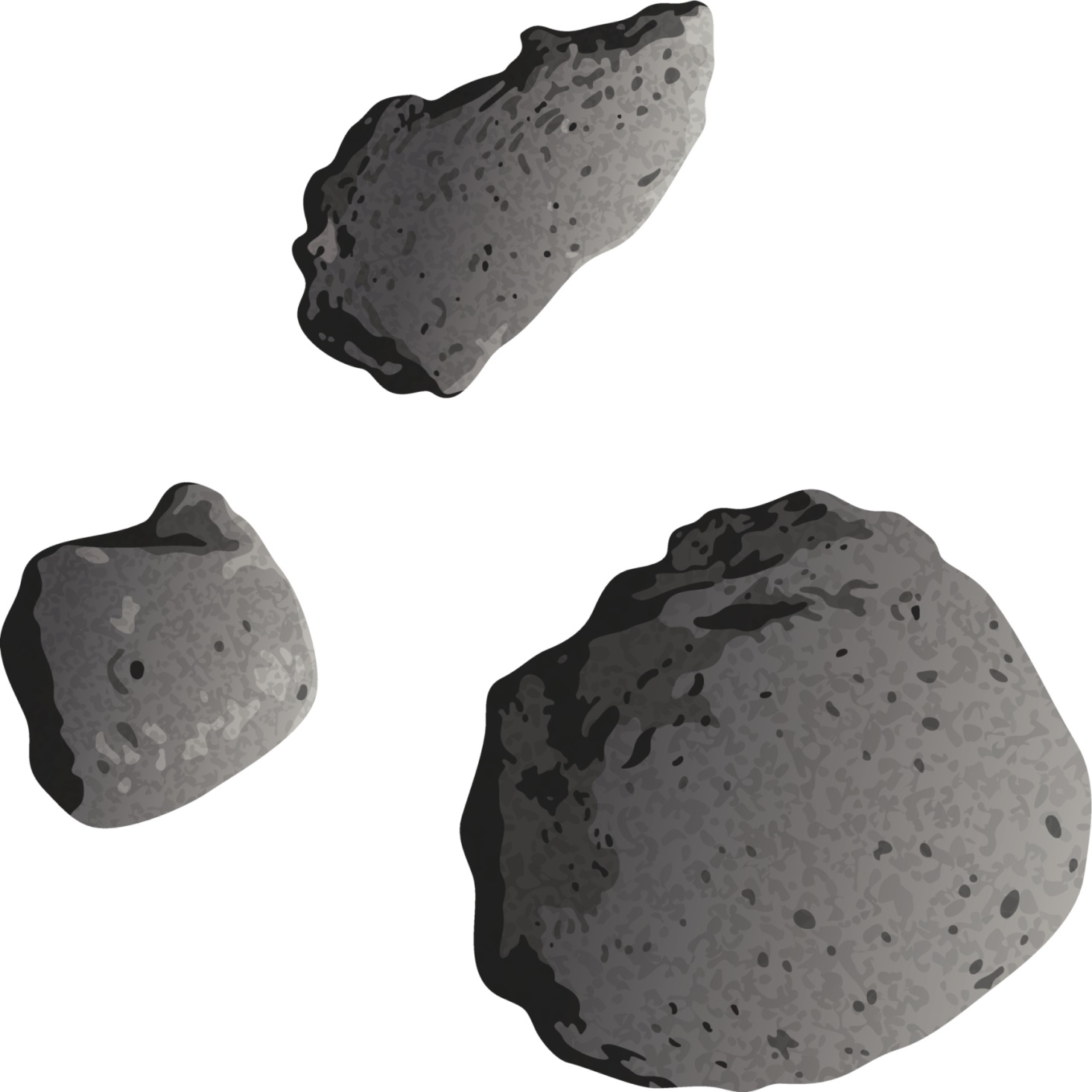 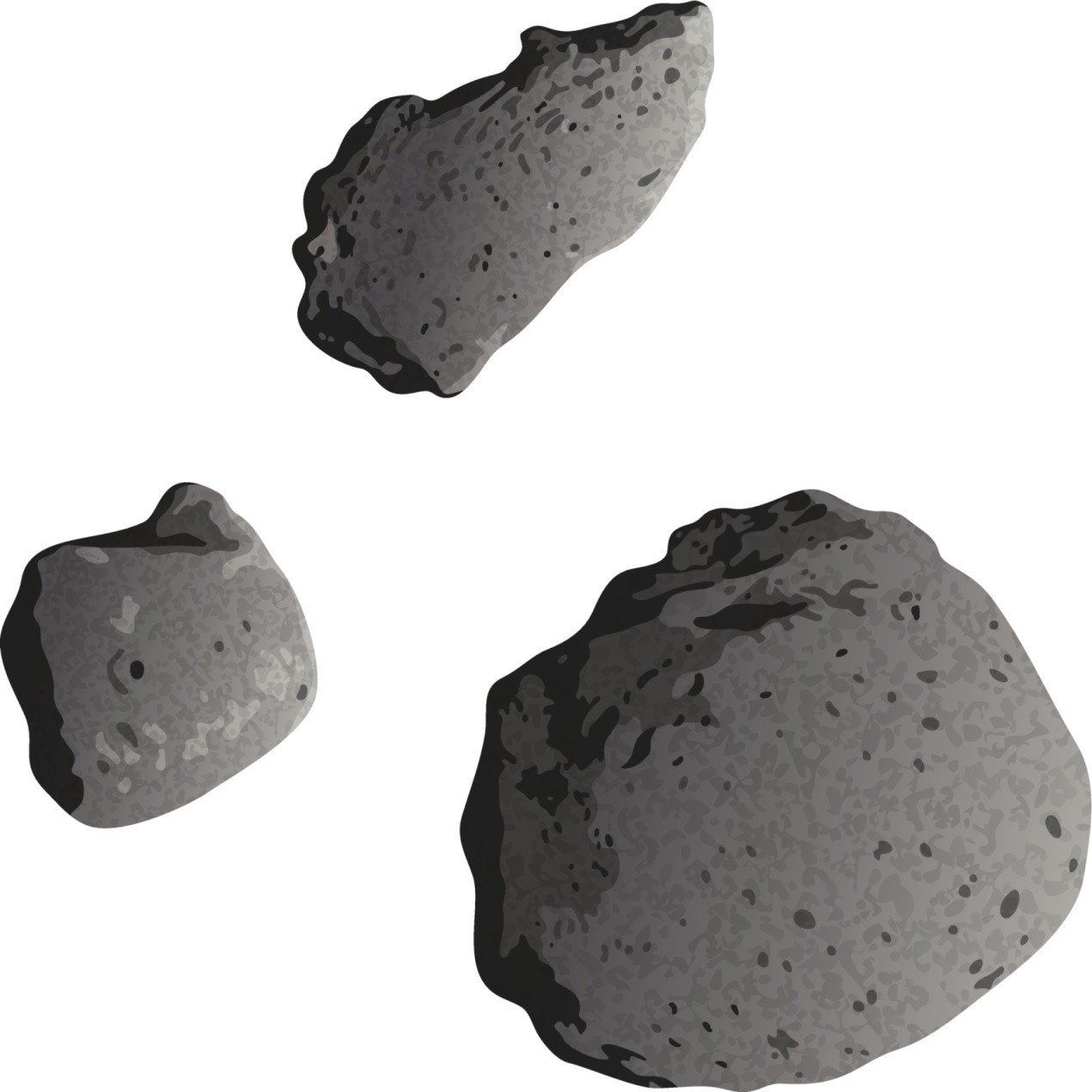 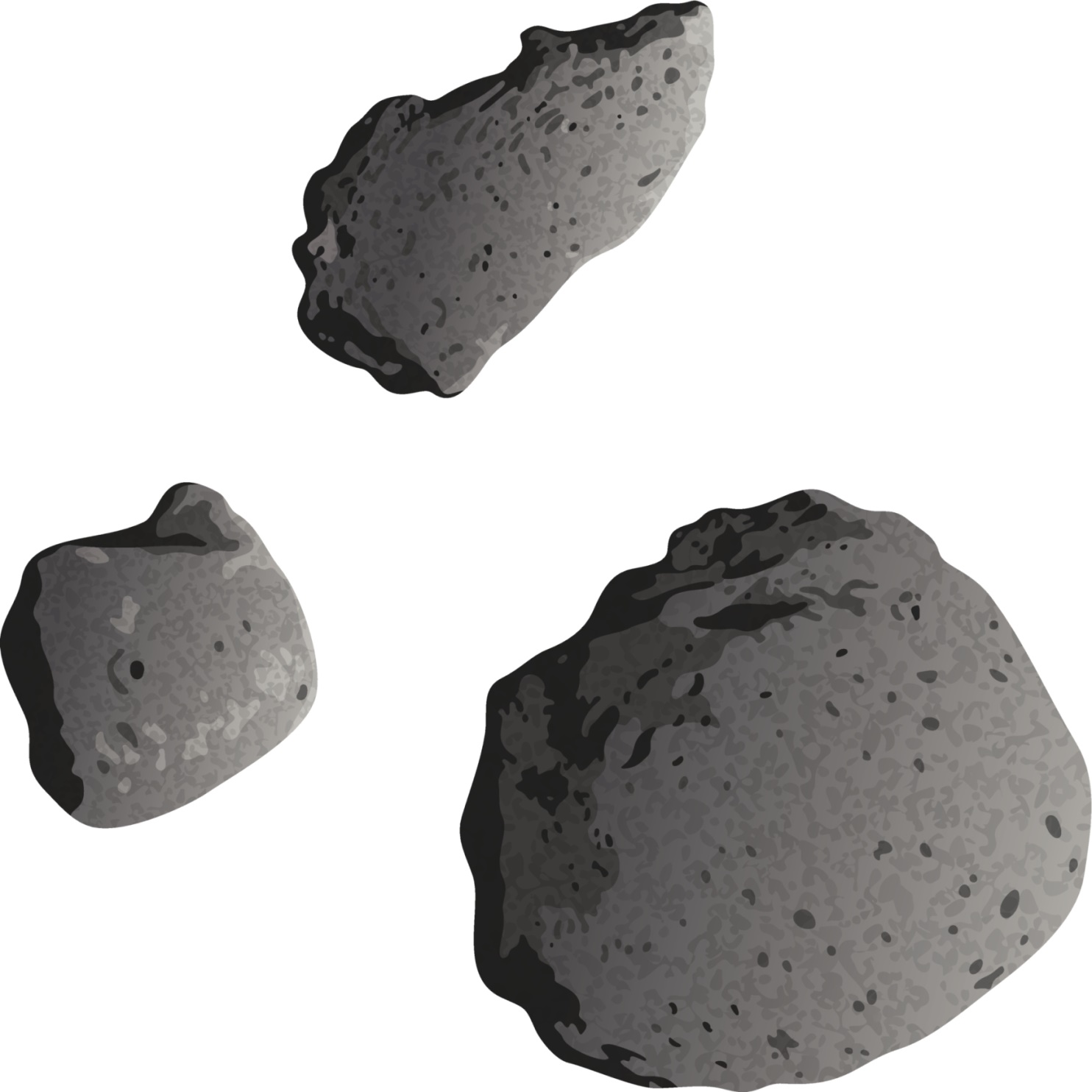 16 / 20 HITS NEEDED TO SAVE THE SHIP – DID YOU DO IT?
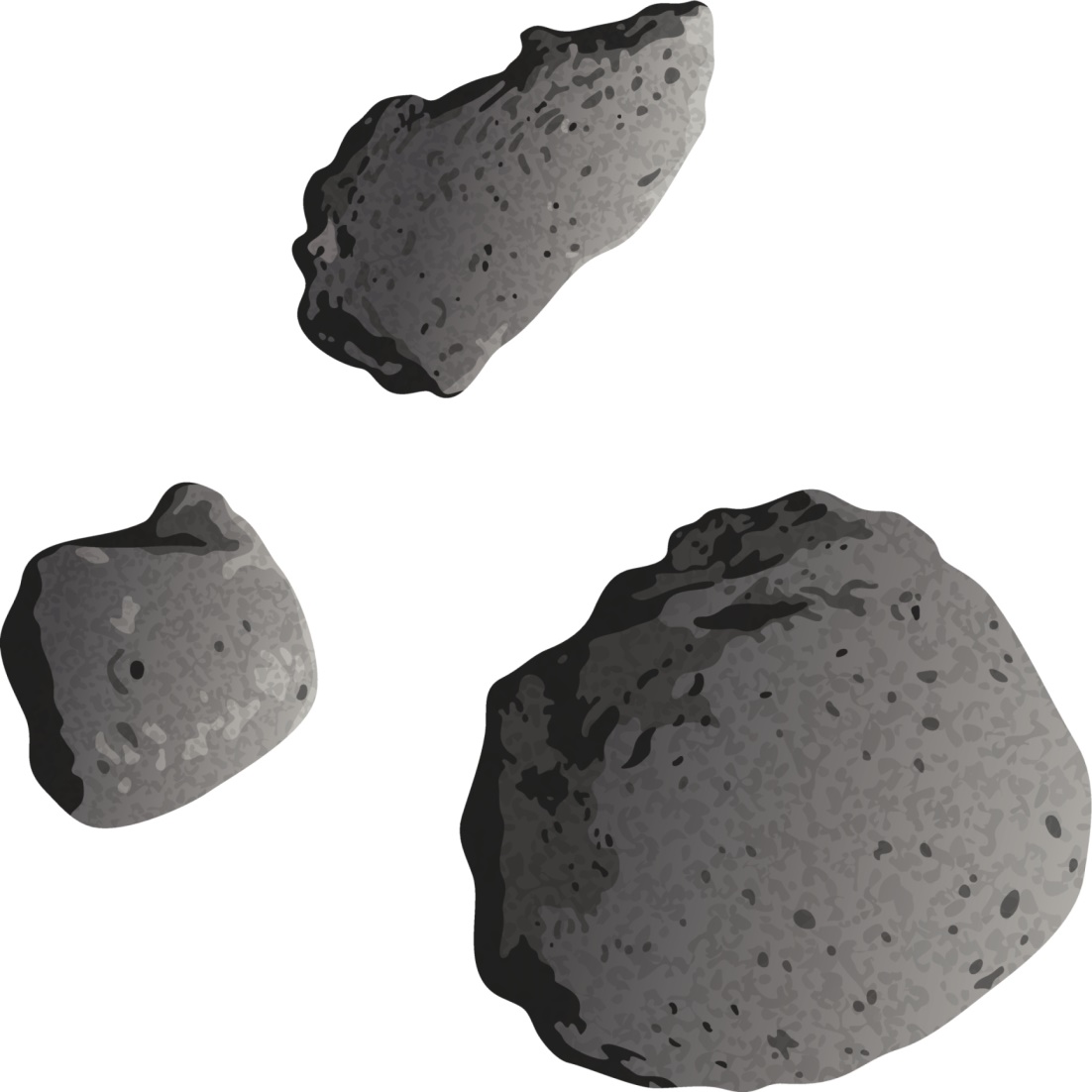 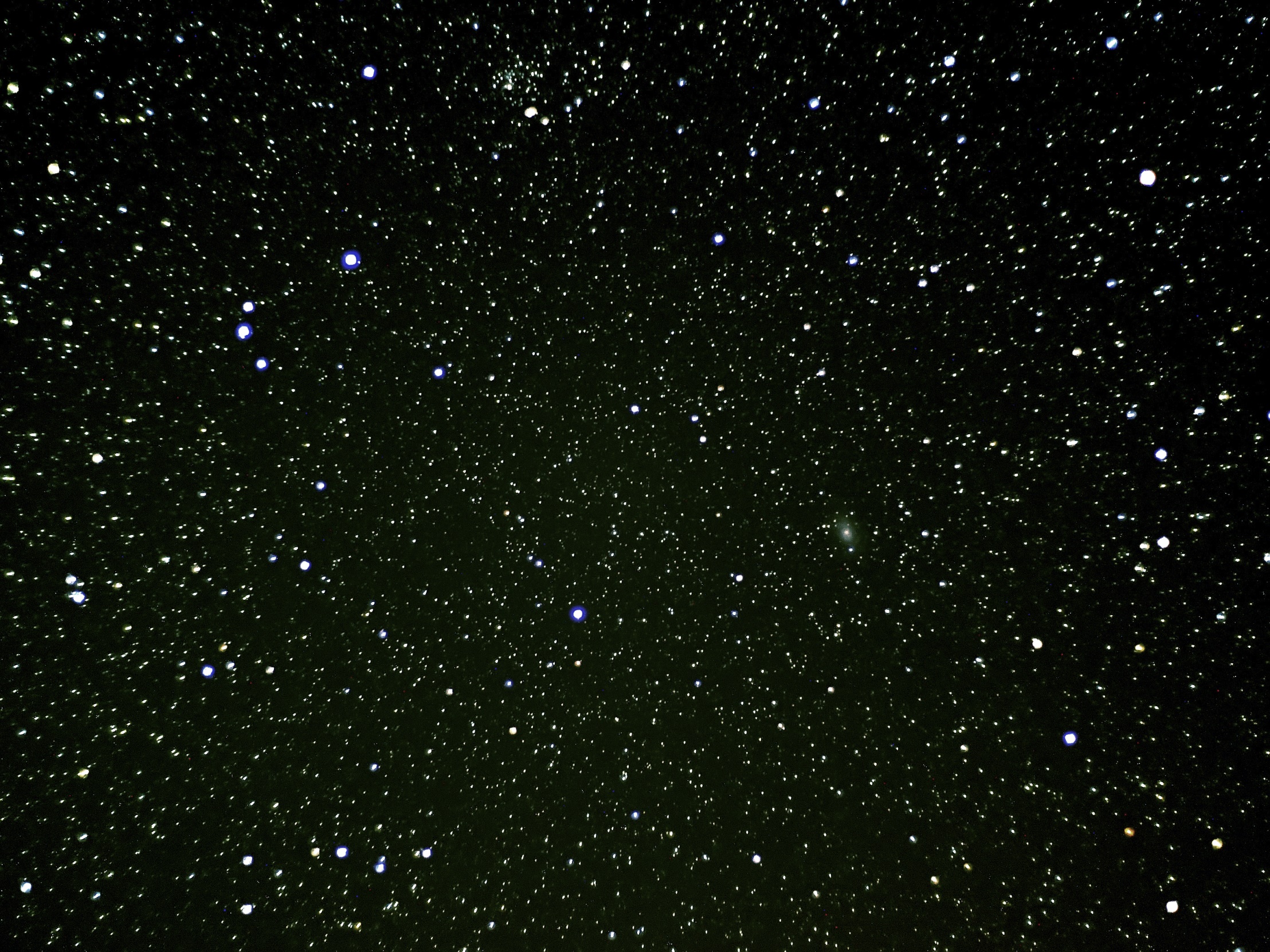 Then let’s go!
YES
NO
Oh no.Head for theshuttle!
YES
NO
Mother ship lost,
but you survived….Just